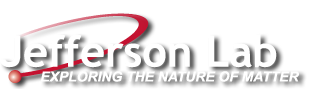 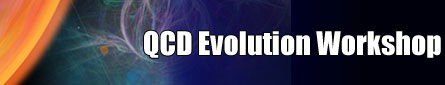 The light-front energy-momentum tensor
[C.L., arXiv:1502.06656]
Based on :
Cédric Lorcé
SLAC & IFPA Liège
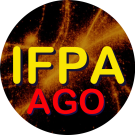 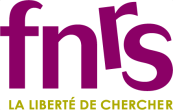 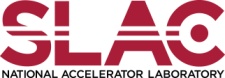 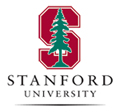 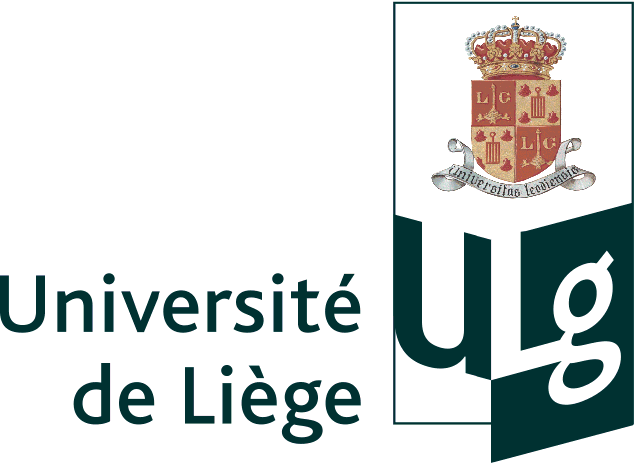 May 26th 2015, JLab, Newport News, Virginia, USA
Outline
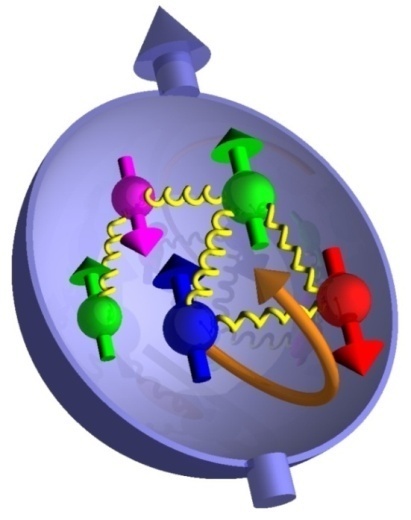 Energy-momentum tensors
 General parametrization
 Relations to parton distributions
 Conclusions
 Bonus !
Energy-momentum tensor
A lot of interesting physics is contained in the EMT
[Polyakov, Shuvaev (2002)]
[Polyakov (2003)]
[Goeke et al. (2007)]
[Cebulla et al. (2007)]
Energy density
Momentum density
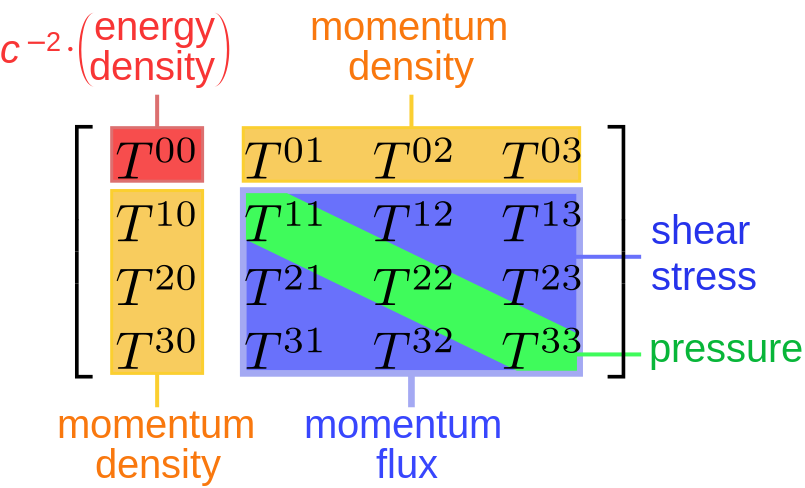 Shear stress
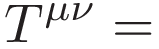 Normal stress   (pressure)
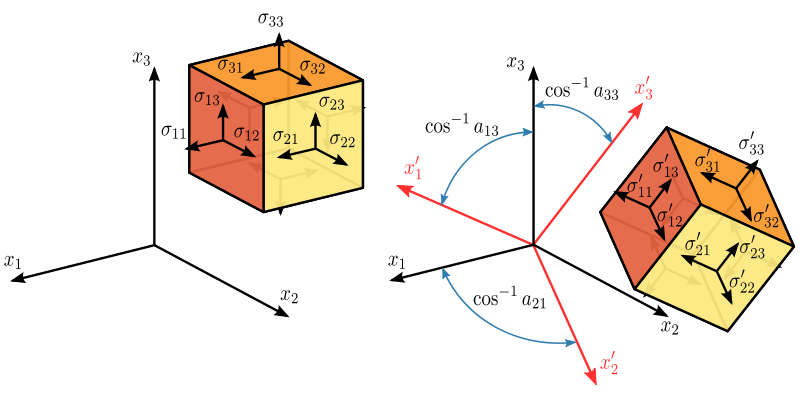 Momentum flux
Energy flux
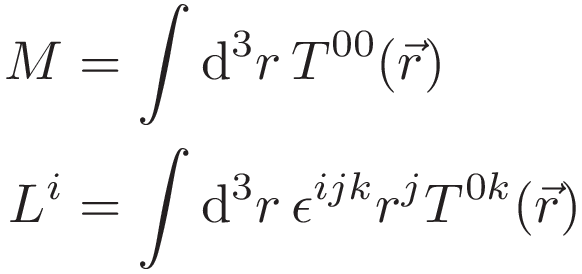 E.g.
Energy-momentum tensor
Canonical EMT
[Jaffe, Manohar (1990)]
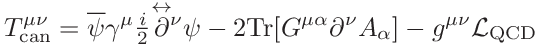 Gauge transformation
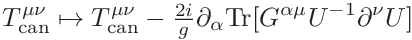 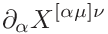 Superpotential
Freedom of the EM distribution
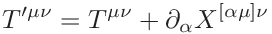 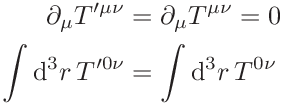 satisfies
Total EM is gauge invariant and conserved
Energy-momentum tensor
QCD EOM
Ji EMT
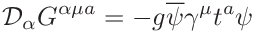 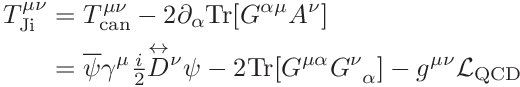 Gauge invariant
[Ji (1997)]
Belinfante-Rosenfeld EMT
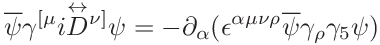 QCD identity
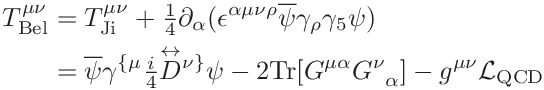 Gauge invariant 
and symmetric
Gauge invariance vs locality
System
Gauge A
Gauge B
GI
Local
« Factorized » system
GIE
GIE
Non-local
Simple
Complicated
[C.L. (2013-14)]
Gauge invariance vs locality
System
« Factorized » system
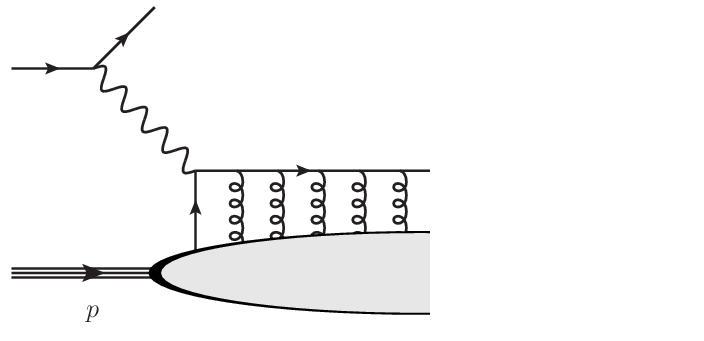 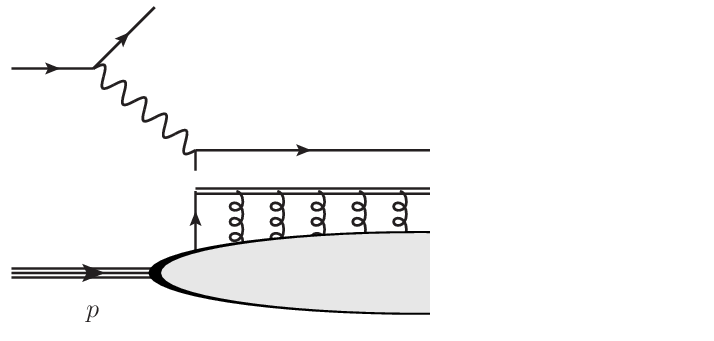 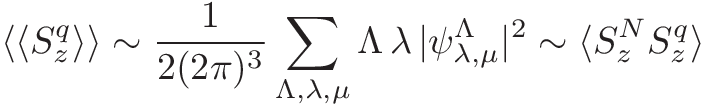 Wilson line
~ background field
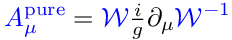 Local
Non-local
Chen et al. approach        (special case of background field method)
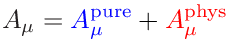 Dynamical
Background
[Chen et al. (2008-09)] 
[Wakamatsu (2010-11)]
[C.L. (2013-14)]
Energy-momentum tensor
Gauge-invariant canonical EMT
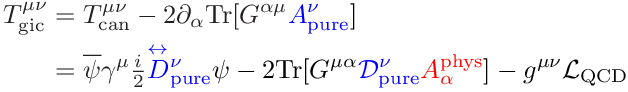 Gauge-invariant kinetic EMT
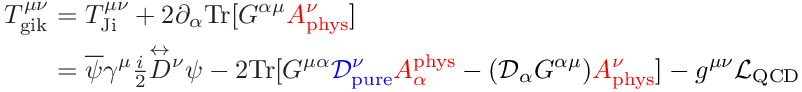 [Wakamatsu (2010-11)]
[C.L. (2013-14)]
[Leader, C.L. (2014)]
Energy-momentum tensor
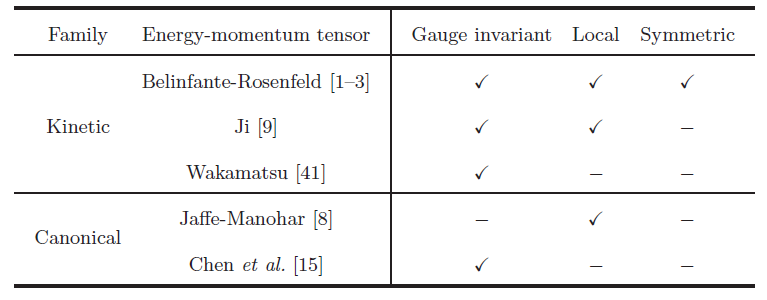 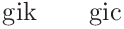 A convenient gauge-invariant basis
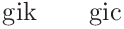 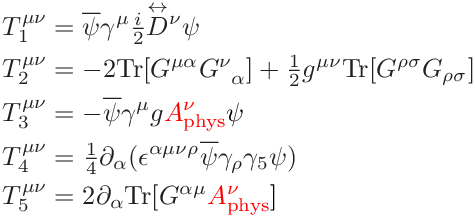 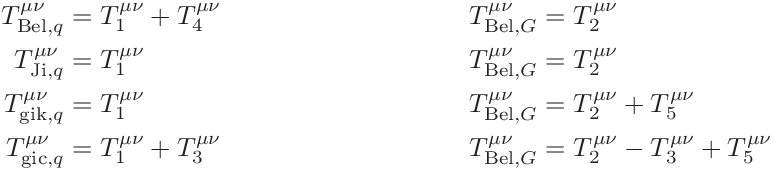 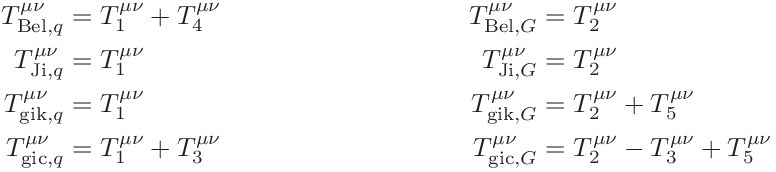 Kinetic
Canonical
[C.L. (2015)]
Matrix elements
Belinfante-Rosenfeld EMT
[Ji (1997)]
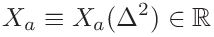 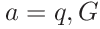 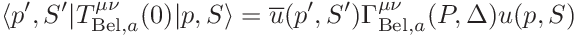 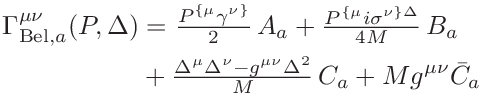 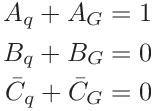 Ji EMT
[Bakker et al. (2004)]
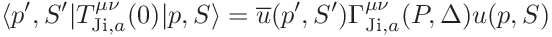 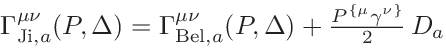 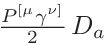 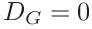 Angular momentum relations
Kinetic version !
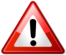 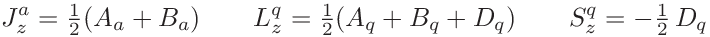 [Ji (1997)]
[Shore, White (2000)]
Matrix elements
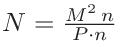 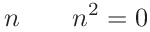 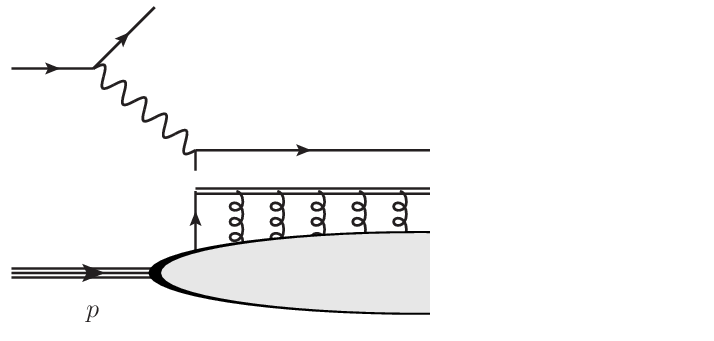 Light-front EMT
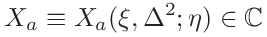 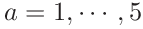 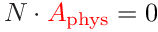 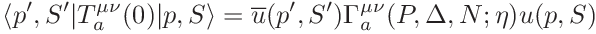 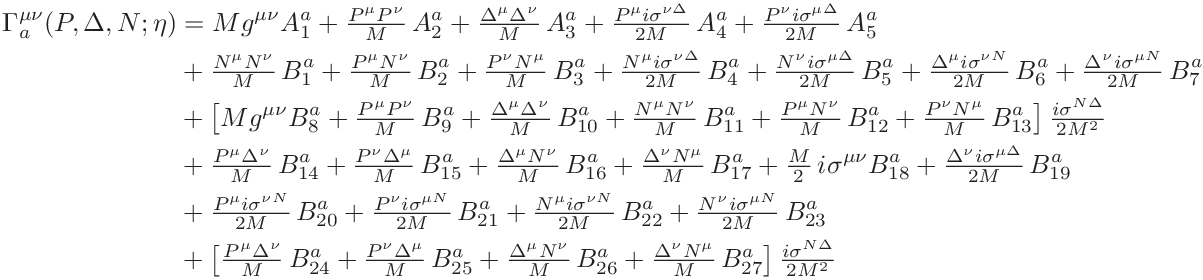 Angular momentum relations
Kinetic and canonical versions !
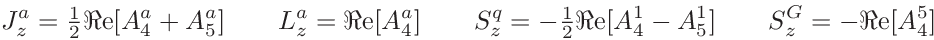 [C.L. (2015)]
Link with vector GPDs
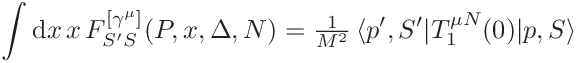 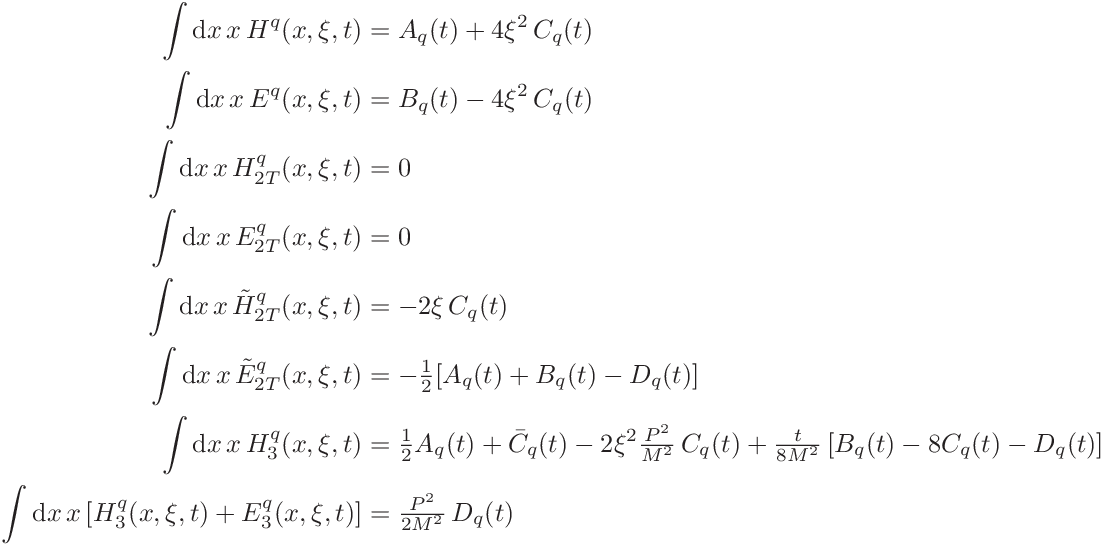 Twist 2
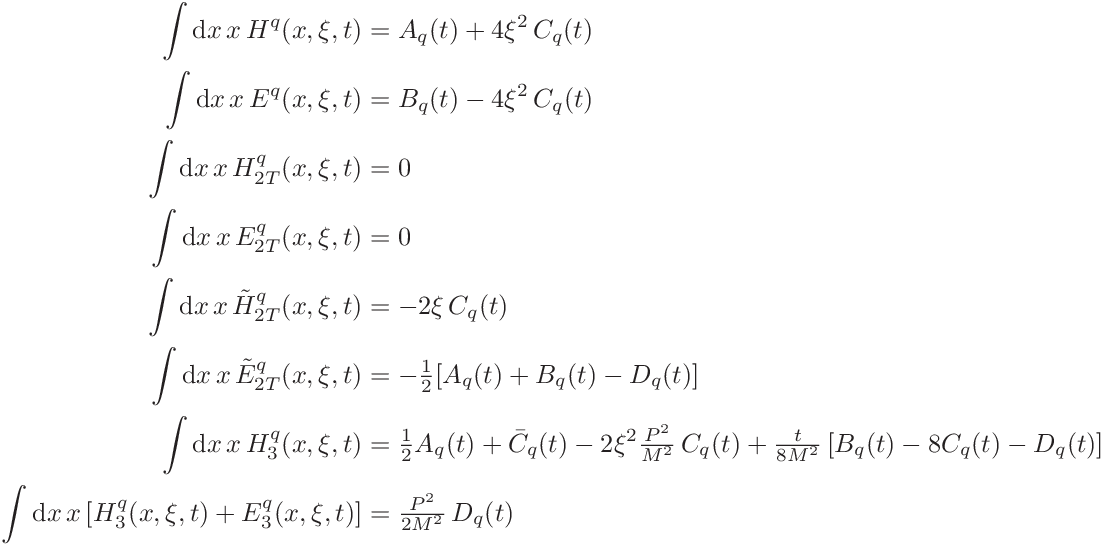 Twist 3
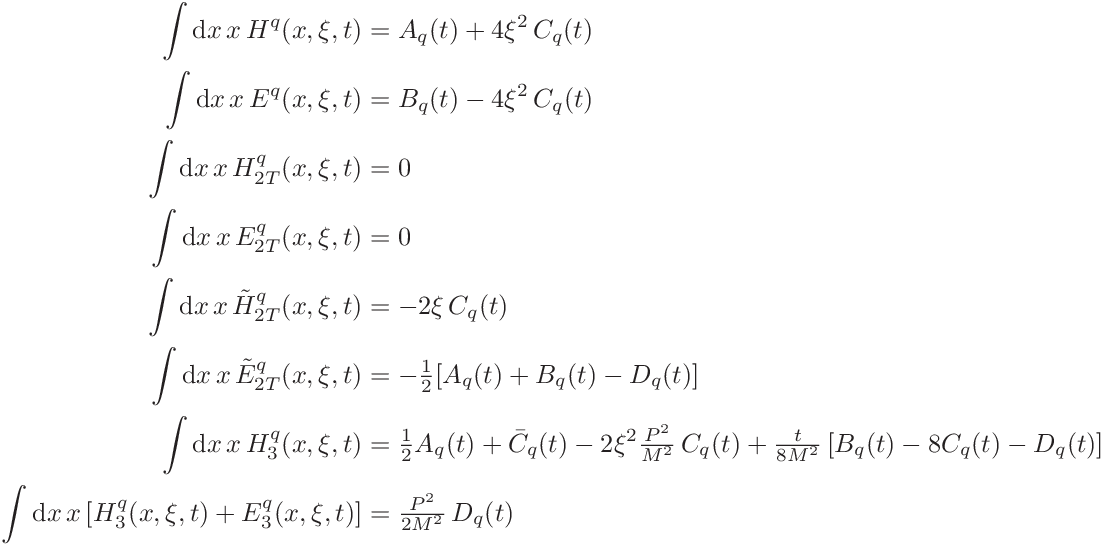 Twist 4
Similar to Ji’s sum rule !
[C.L. (2015)]
Link with axial-vector FFs
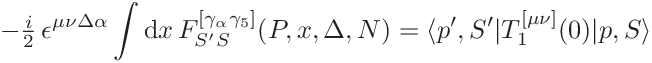 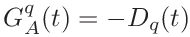 Consistent with spin sum rule
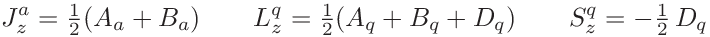 [Shore, White (2000)]
Link with vector TMDs
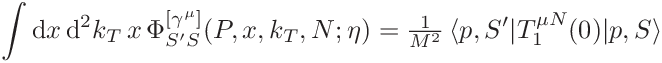 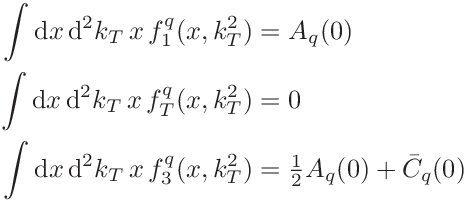 Twist 2
Twist 3
Twist 4
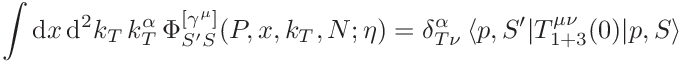 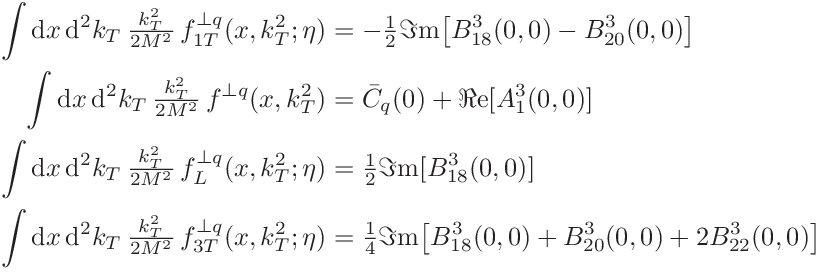 Twist 2
Twist 3
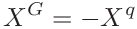 Twist 4
[C.L. (2015)]
Sum rules
Transverse momentum conservation
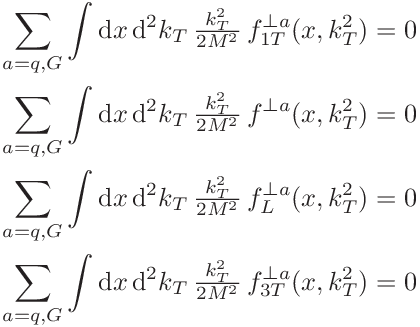 [Burkardt (2004)]
Vanishing net transverse momentum flux
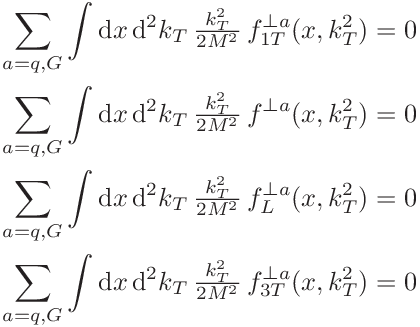 [C.L. (2015)]
Conclusions
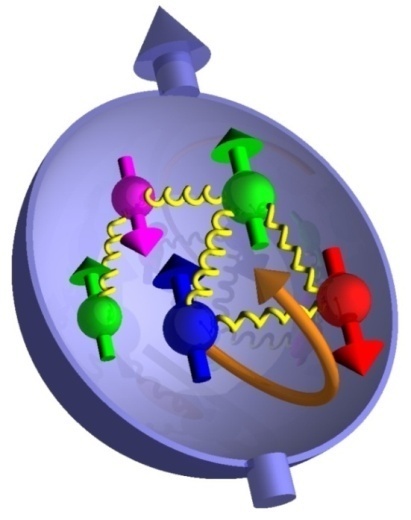 Definition of EMT density is not unique

 General parametrization involves 32 scalar functions

 9 of them are directly related to 2-parton GPDs and TMDs 

 Simpler derivation of Burkardt sum rule + new sum rules for higher-twist TMDs
Bonus : AM correlations
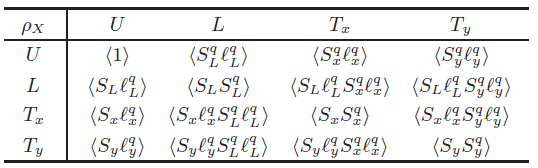 Wigner distribution
[C.L., Pasquini (in preparation)]
GPDs
TMDs
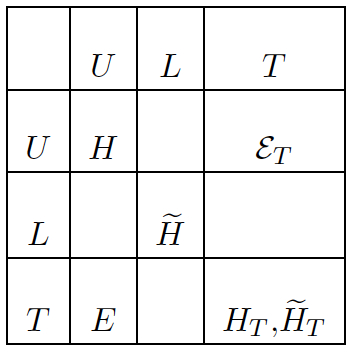 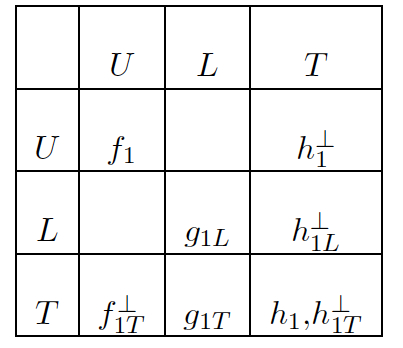 Backup slides
Energy-momentum tensor
In presence of spin density
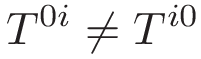 Belinfante « improvement »
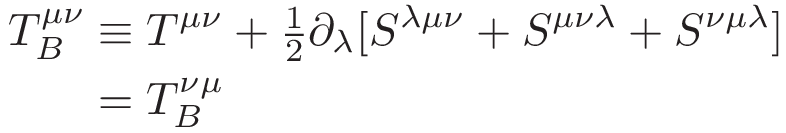 Spin density gradient
Four-momentum circulation
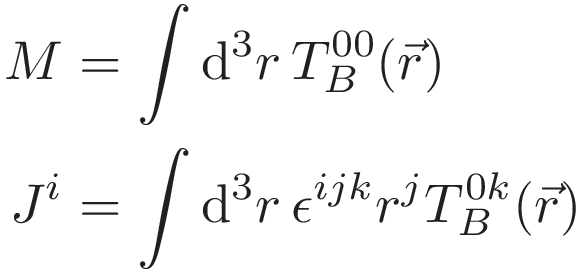 In rest frame
No « spin » contribution !
Link with GPDs
« Trick »
Local
Non-local
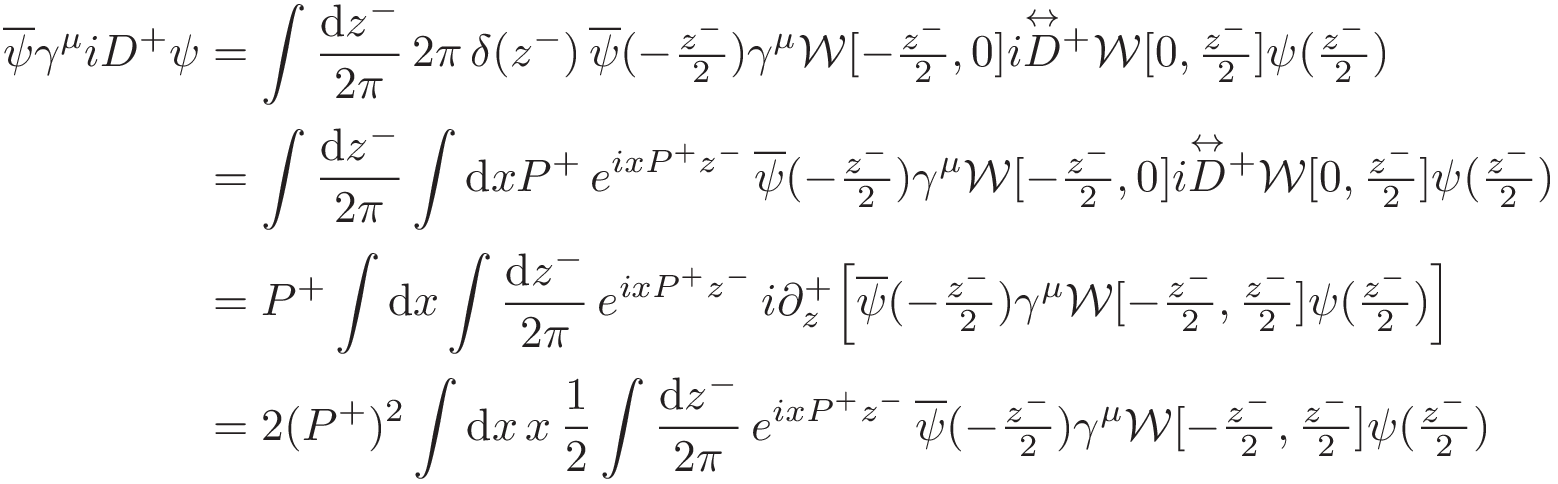 GPD operator
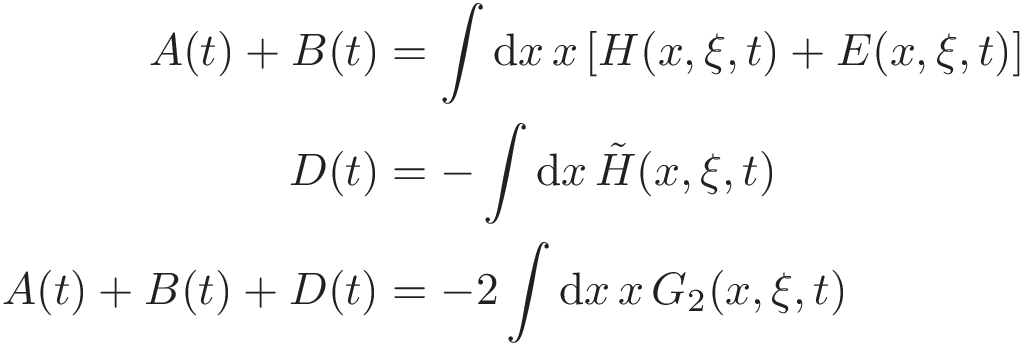 Twist-2
[Ji (1997)]
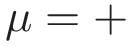 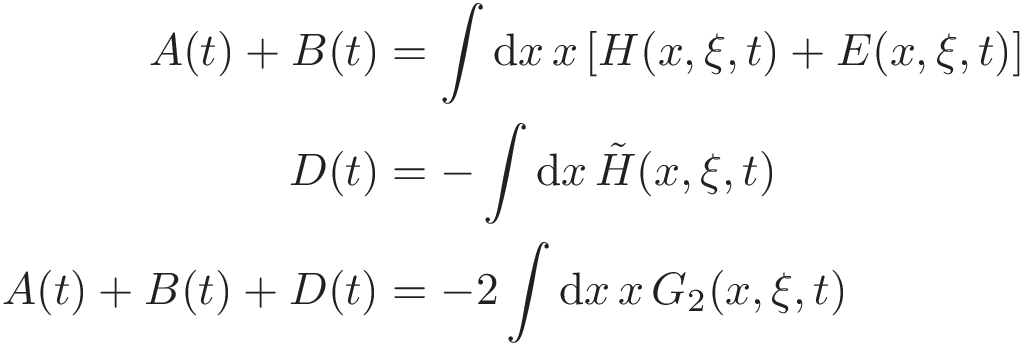 Twist-3
[Penttinen et al. (2000)]
[Kiptily, Polyakov (2004)]
[Hatta, Yoshida (2012)]
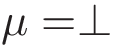